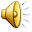 Фотомарафон
«Я бабушкин помощник»
МБУДО «ЦДТ «Южный»
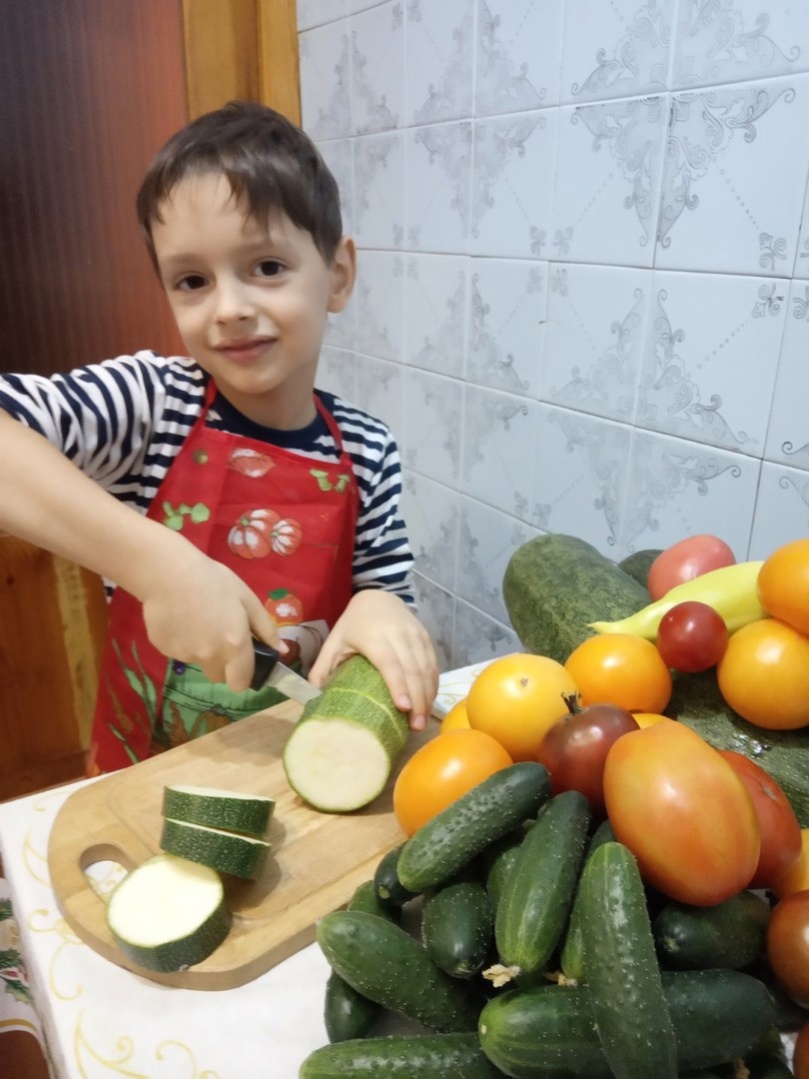 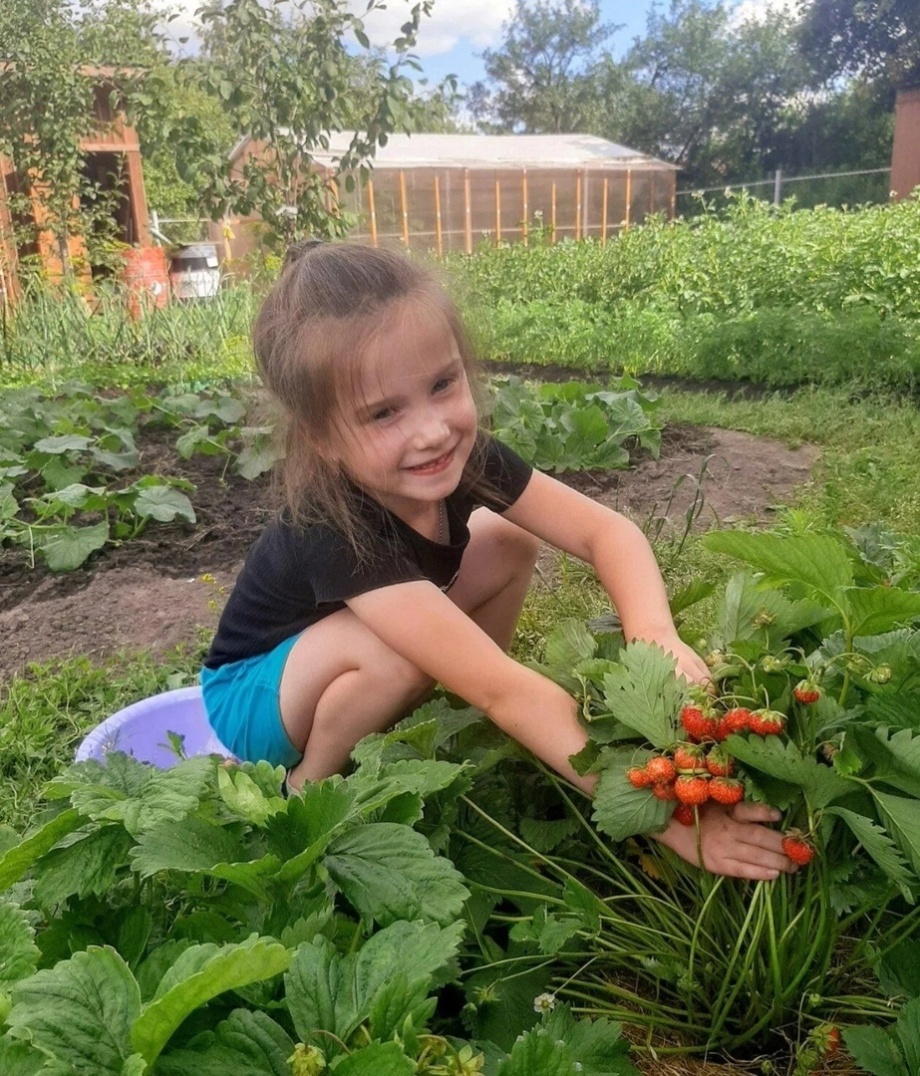 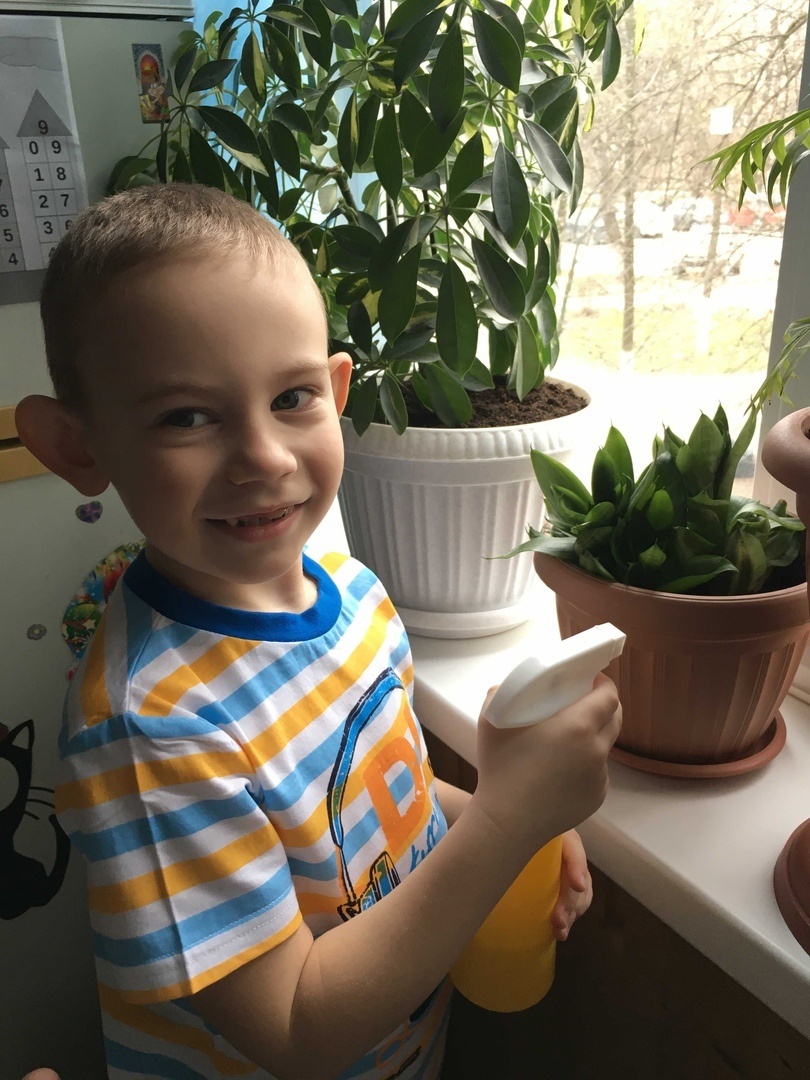 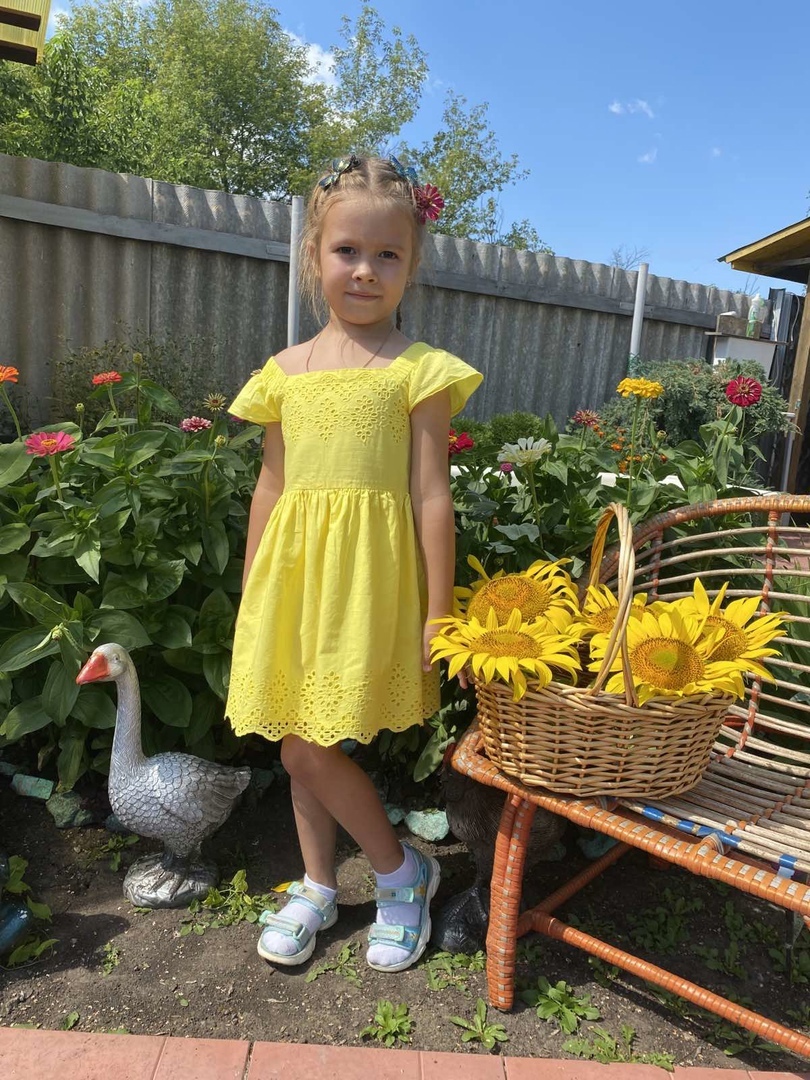 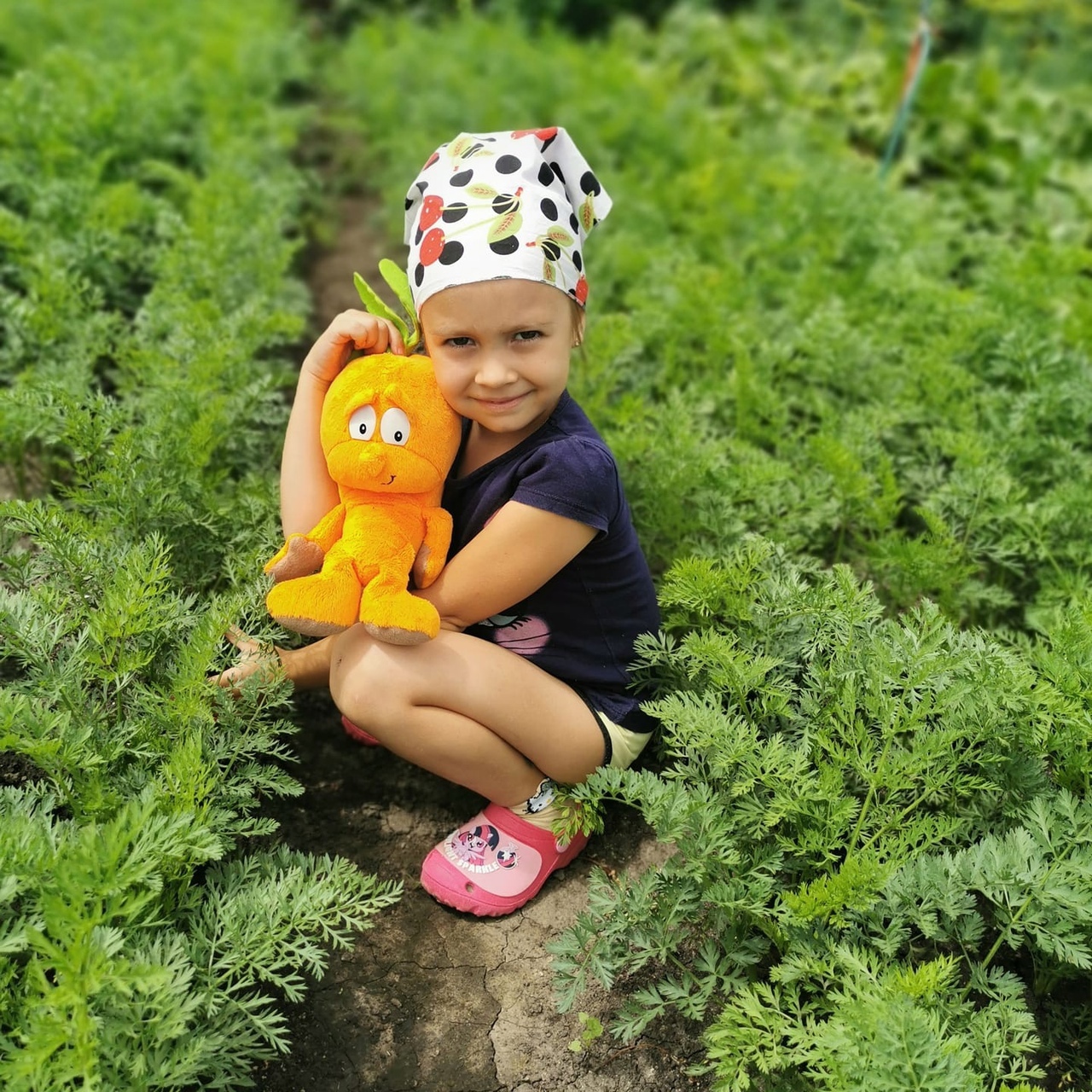 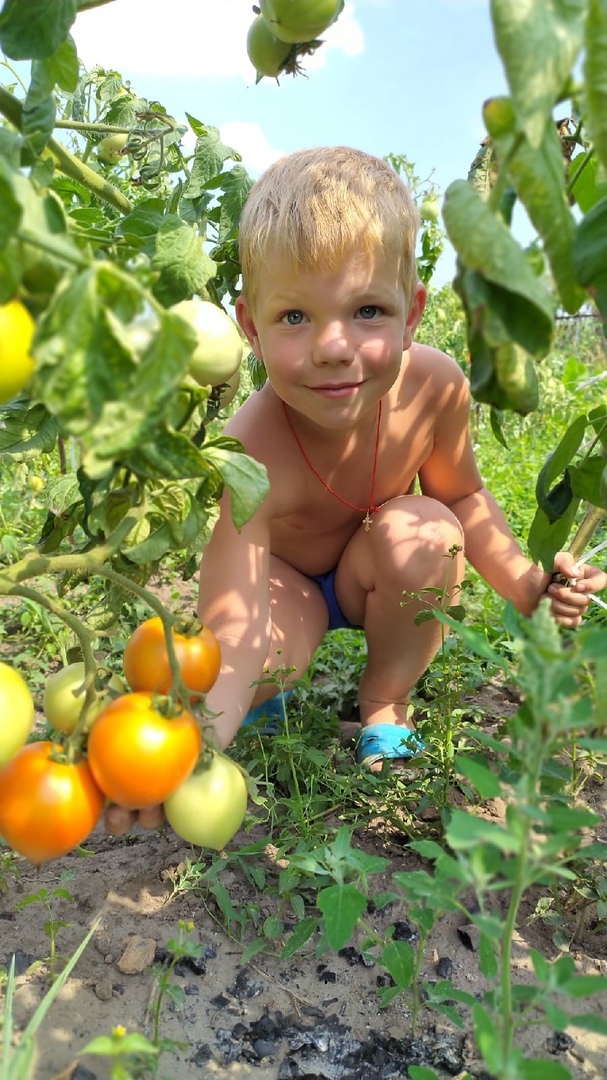 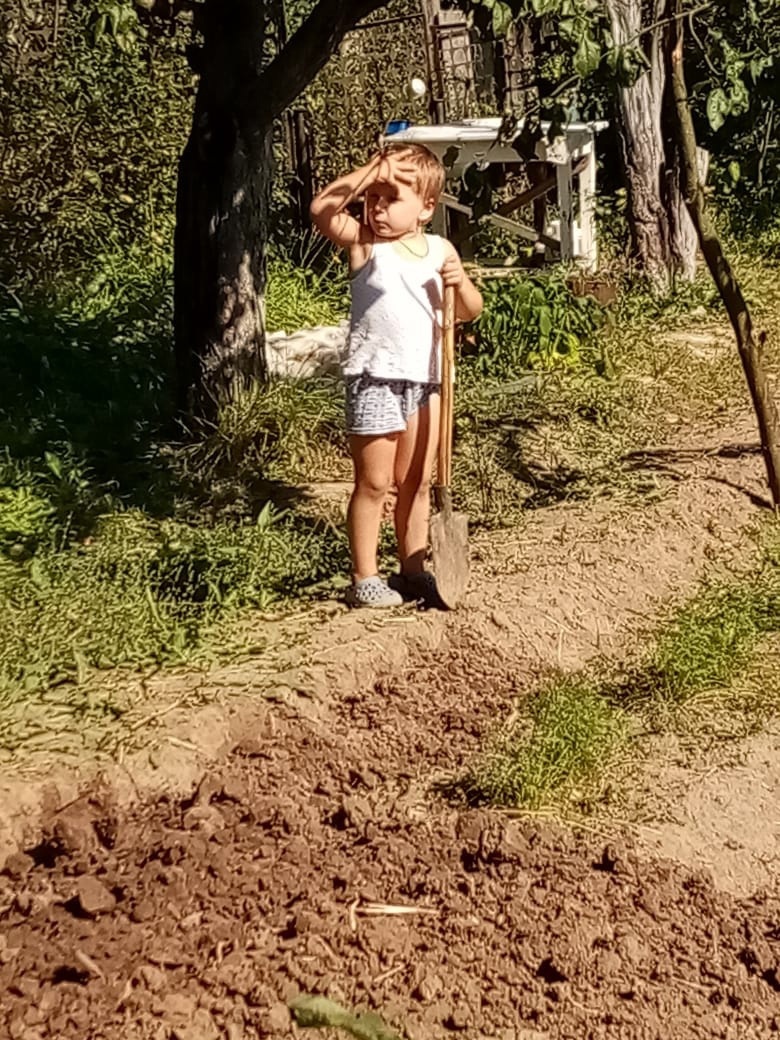 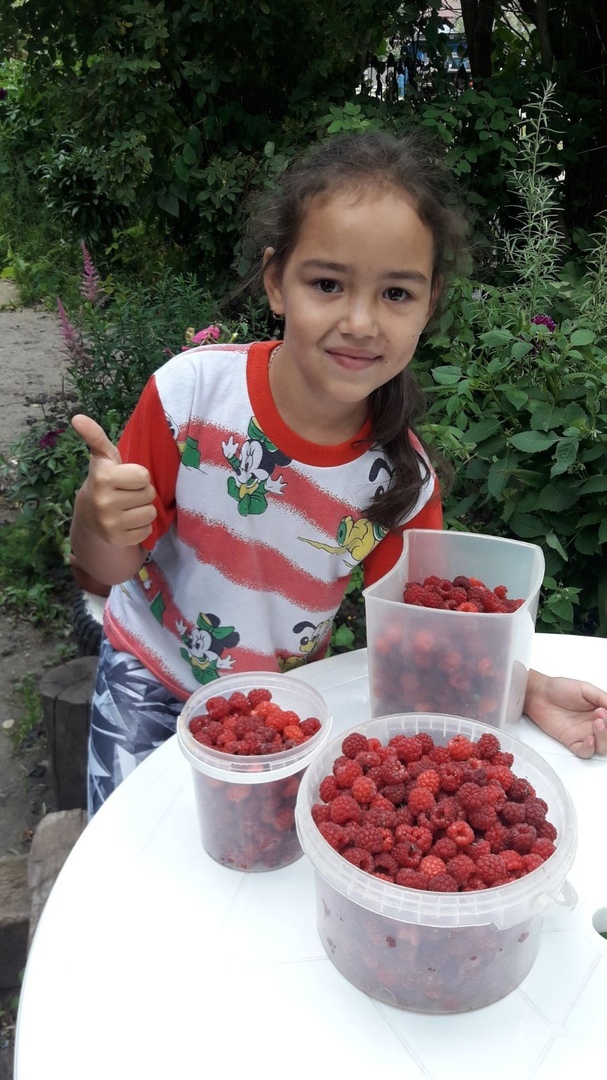 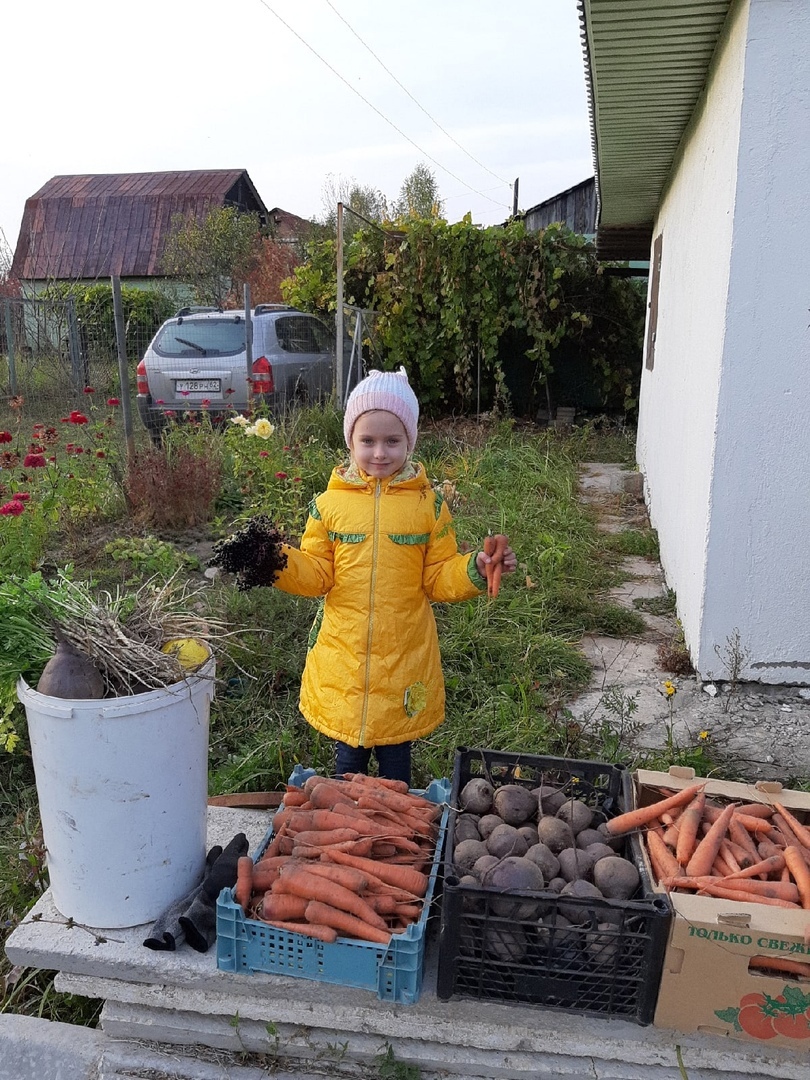 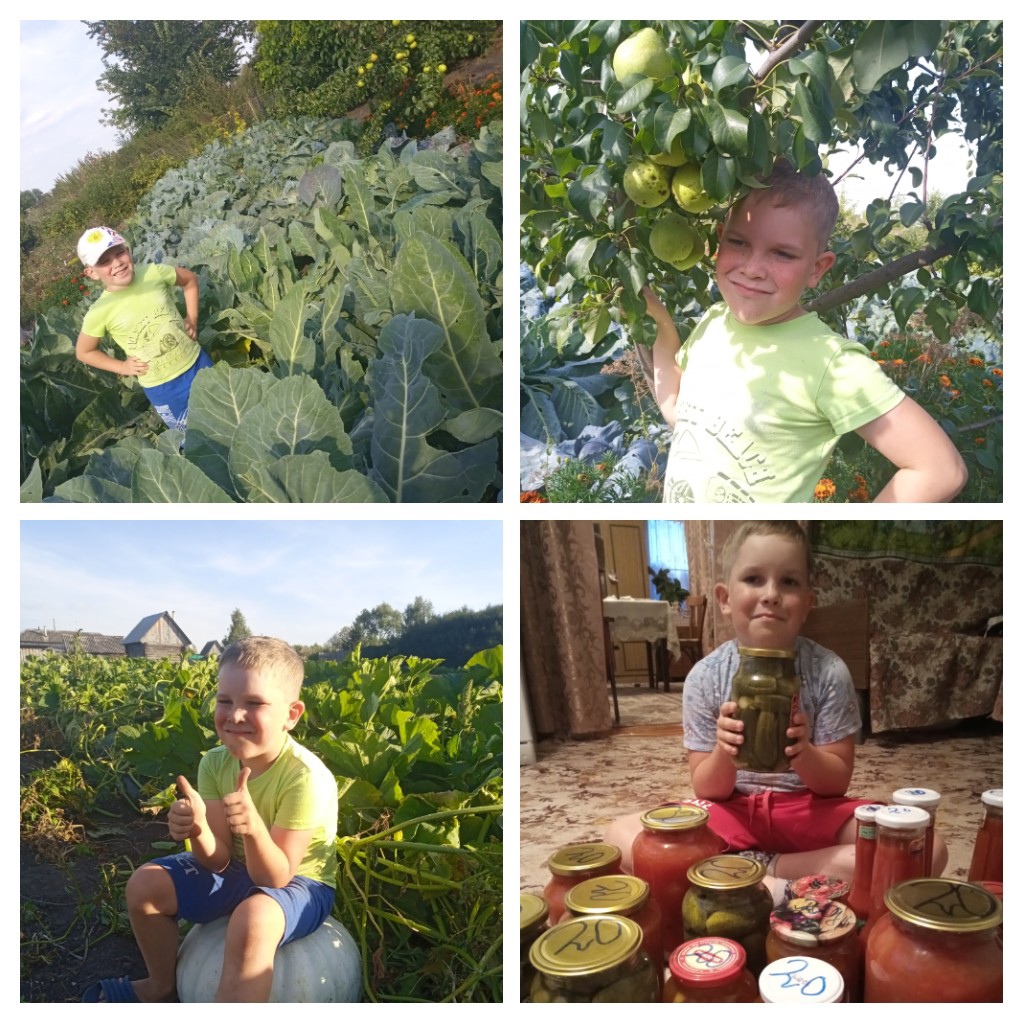 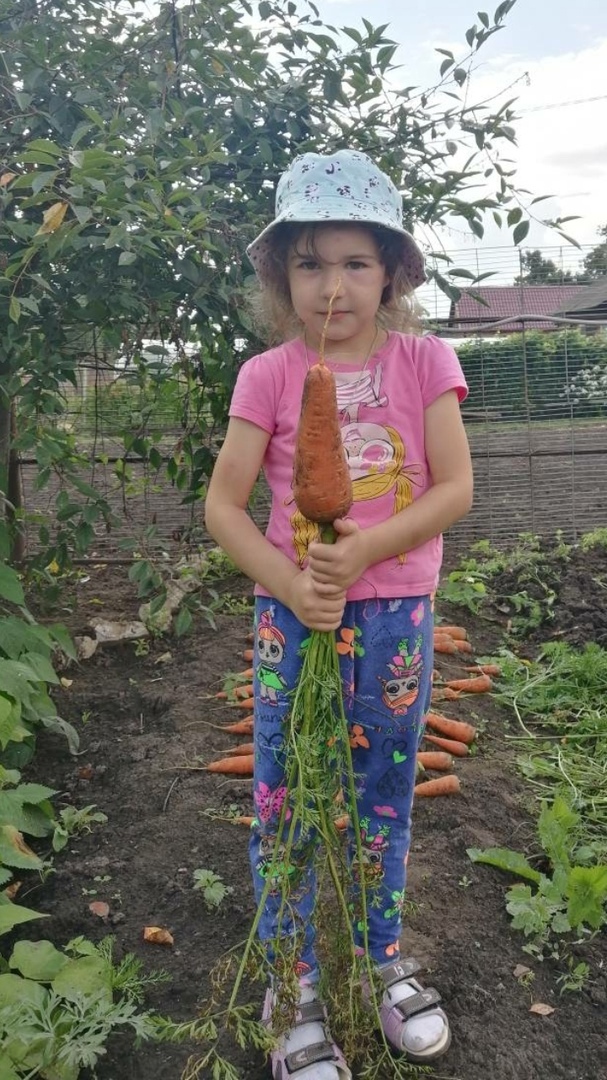 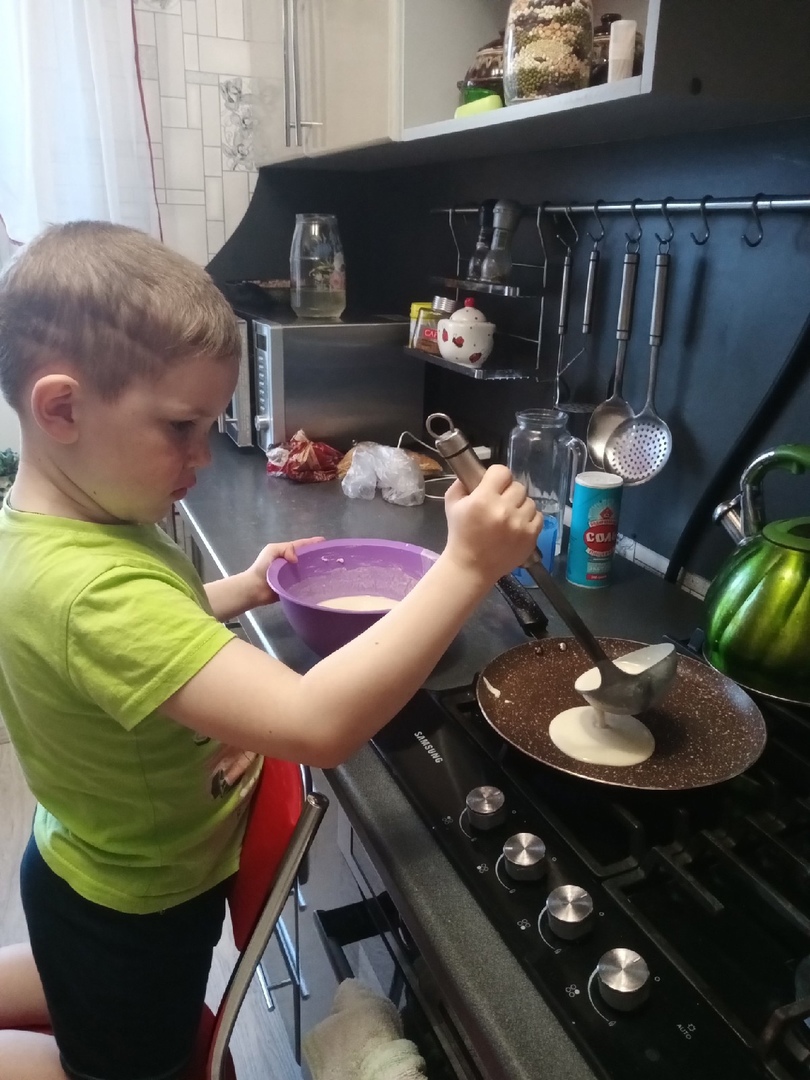 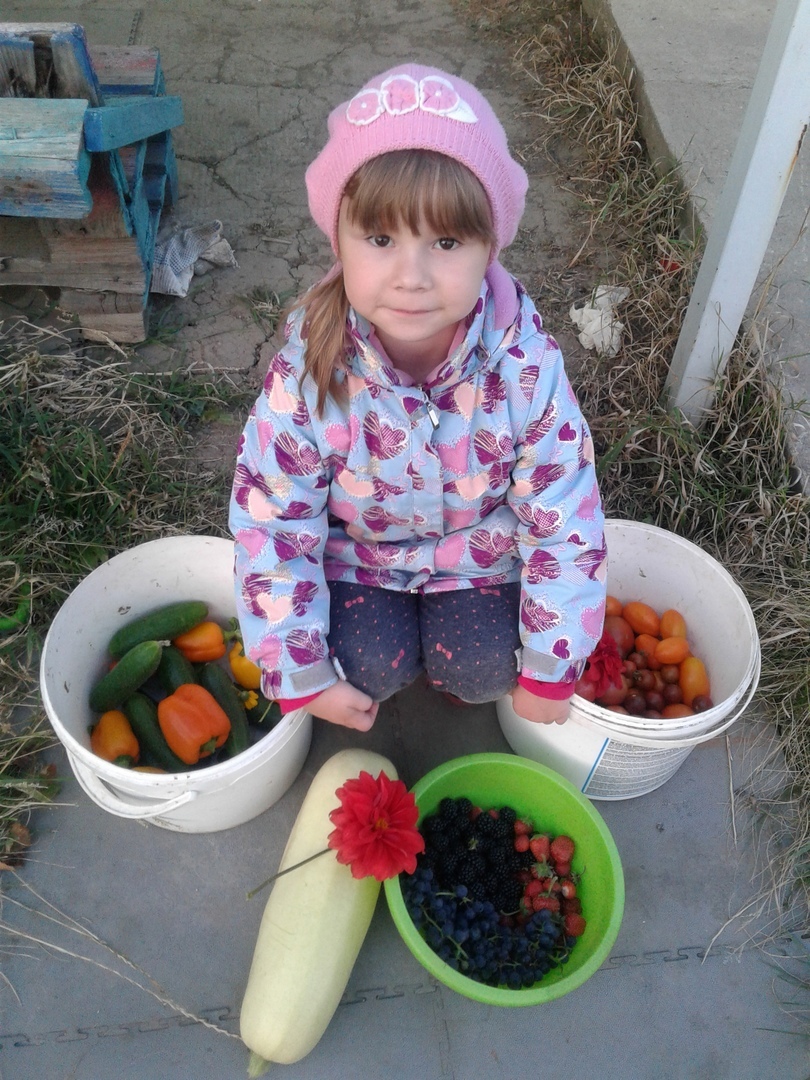 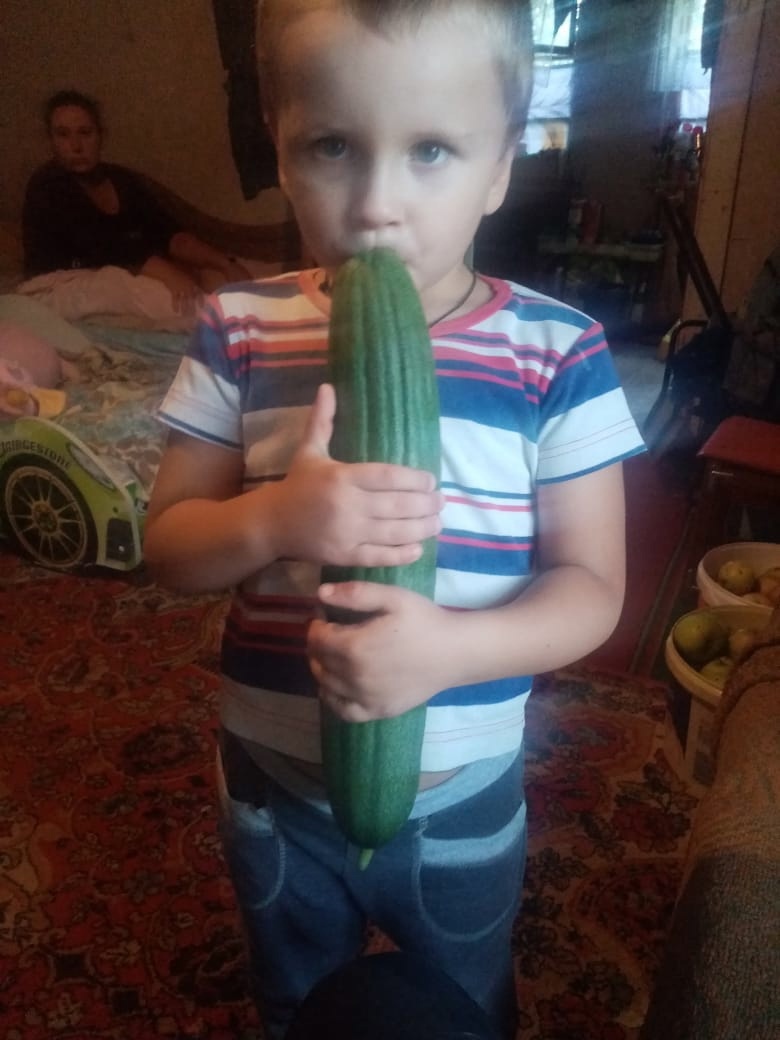 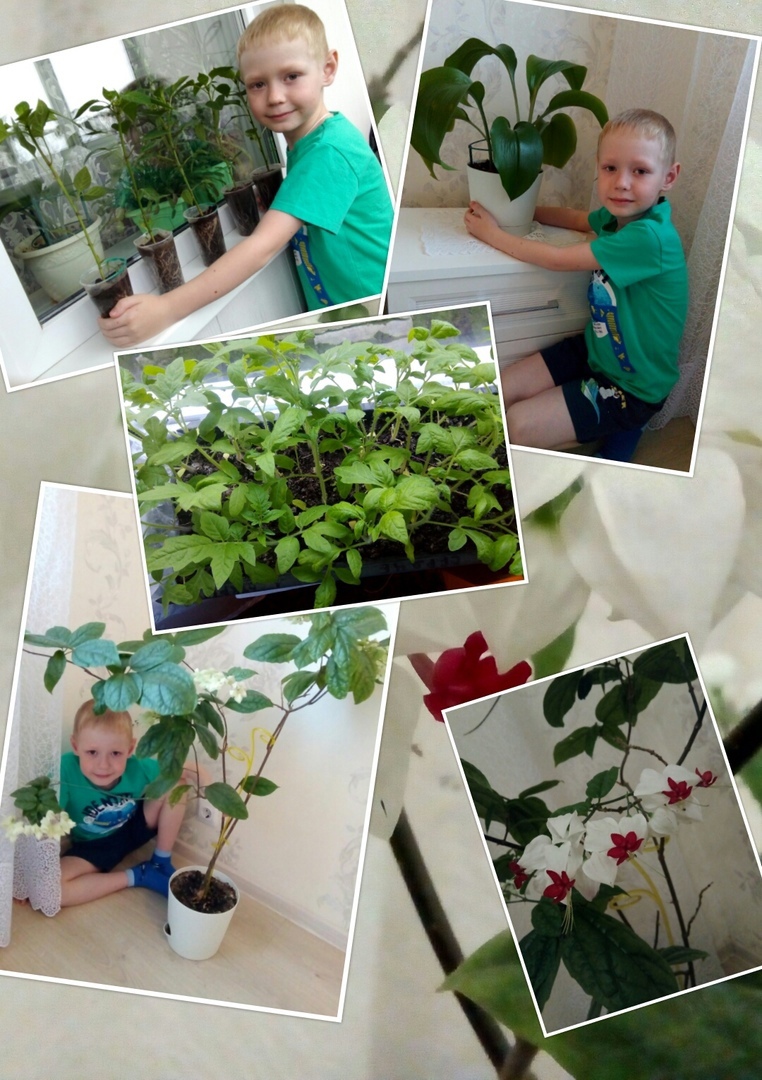 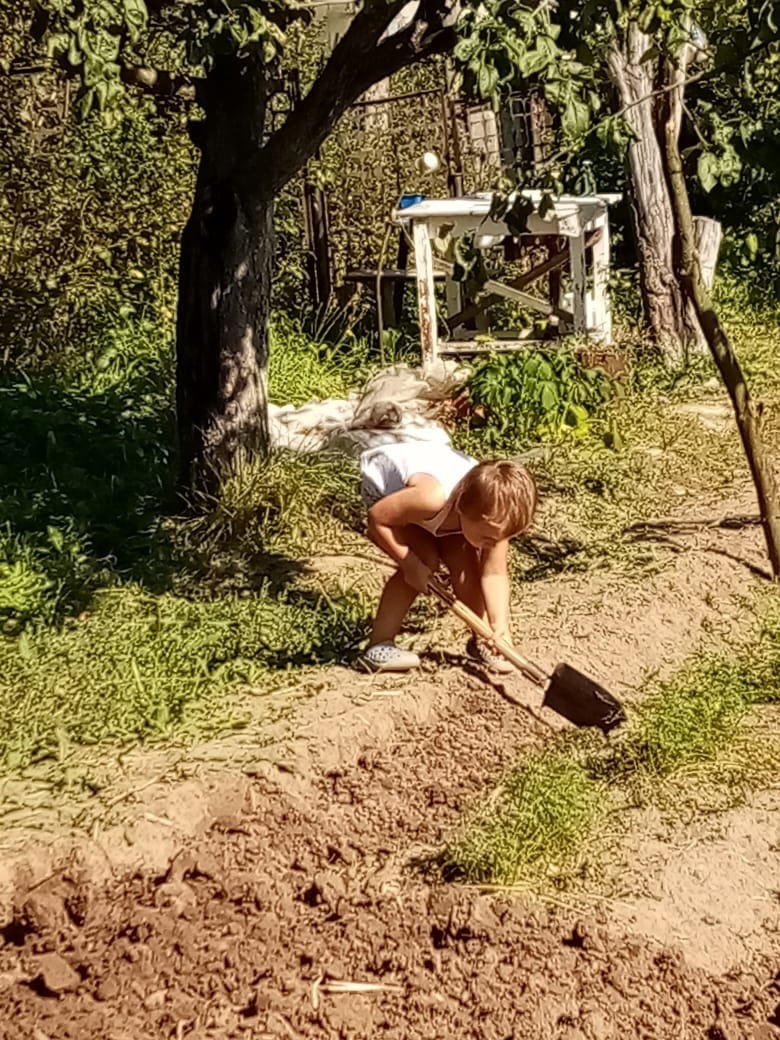 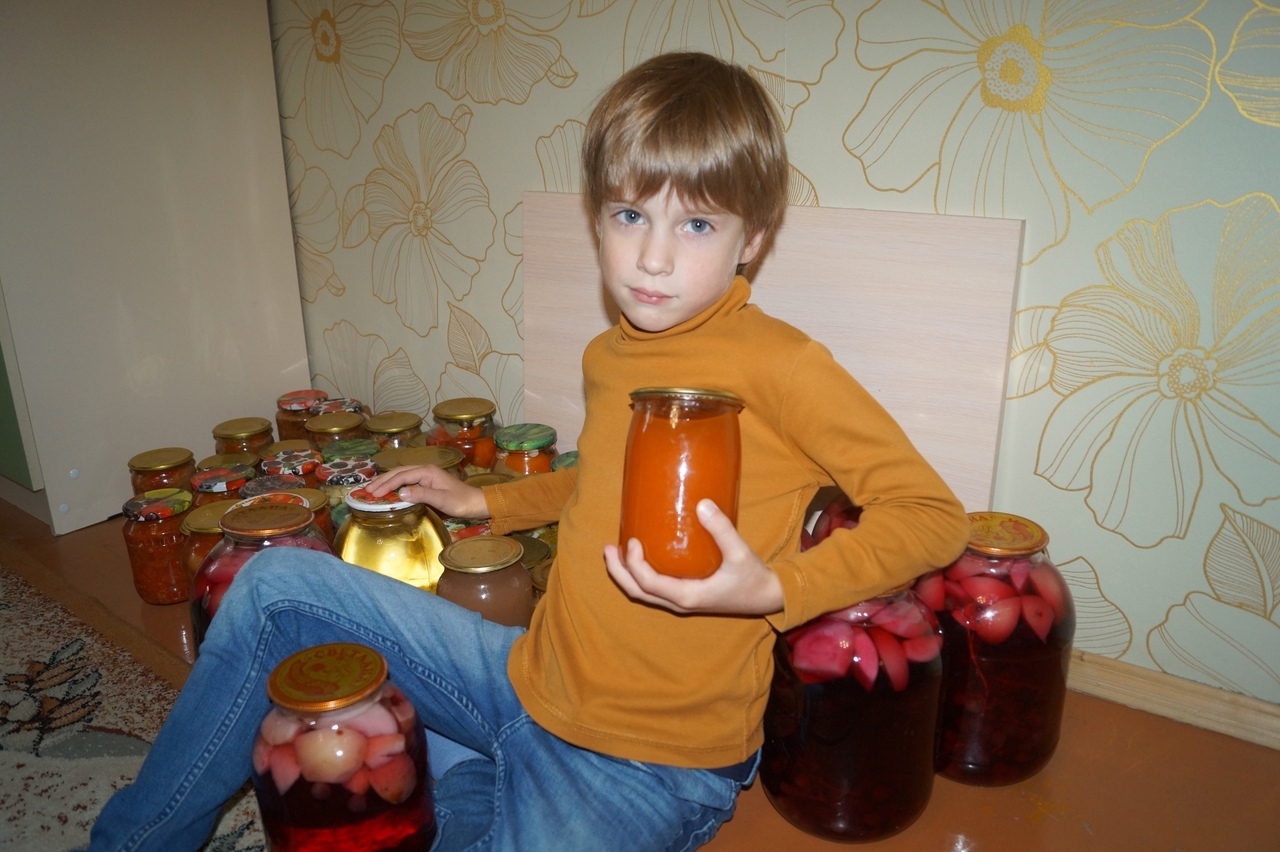 Спасибо за внимание!